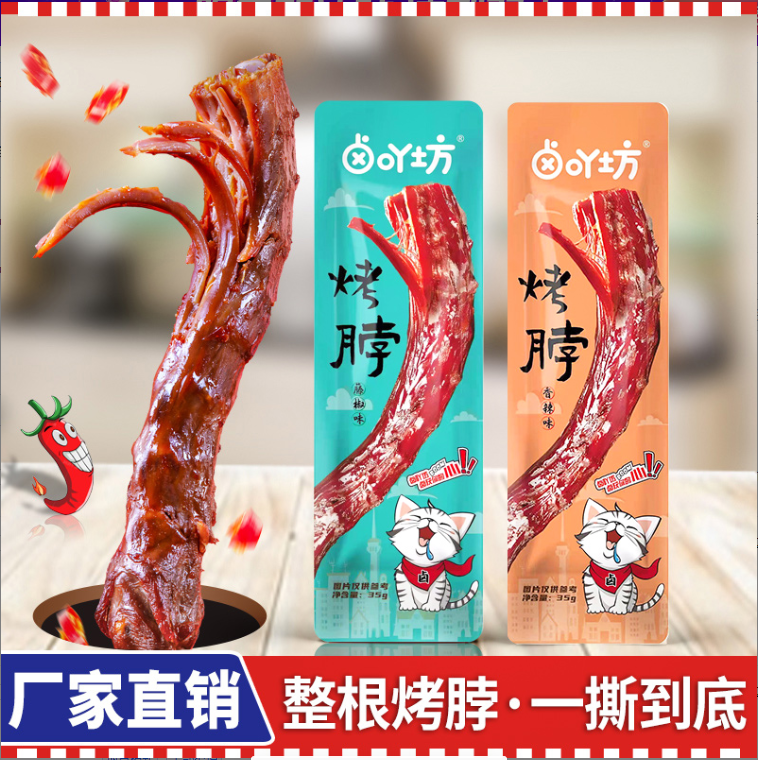 品牌：卤吖坊
使用场景： 休闲零食/加班工作/学习熬夜/会客接待/亲友送礼/外出旅游
   卖点：
湘味零食/麻辣鲜香/香辣爽口/口感香纯厚实/韧劲适中/
肉质紧实入味/色泽鲜亮卤香扑鼻/
低温腌制，控温烘烤，高温杀菌，真空锁鲜包装
厂家直销/质量保证/日期新鲜/快速发货/品质服务